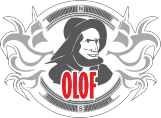 Преимущества платформы
1С-Битрикс для бизнеса
Зачем нужен сайт?
Причины создания сайта
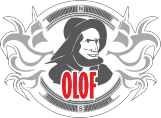 прибыль
Причины создания сайта
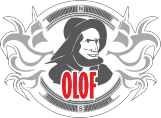 прибыль
 лояльность
Причины создания сайта
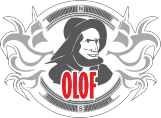 прибыль
 лояльность
 автоматизация
Причины создания сайта
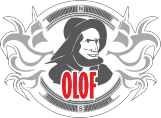 прибыль
 лояльность
 автоматизация
 имидж
Вопросы
Все по-честному про Битрикс
1С-Битрикс
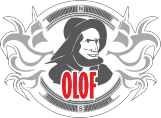 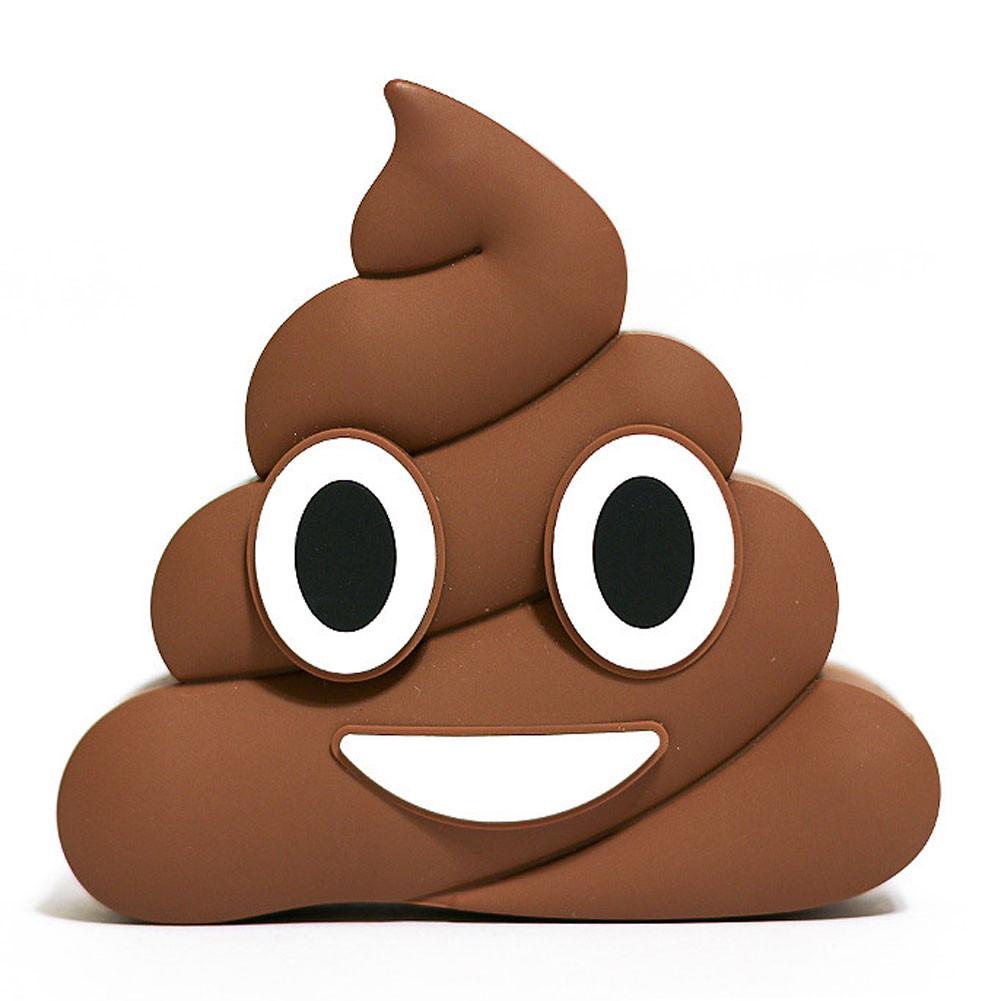 1С-Битрикс
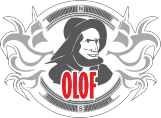 самая популярная коммерческая CMS
 большое русскоязычное сообщество
 широкий инструментарий для бизнес
 мобильное администрирование
 лучшая интеграция с 1С
 лучшая интеграция с Битрикс24
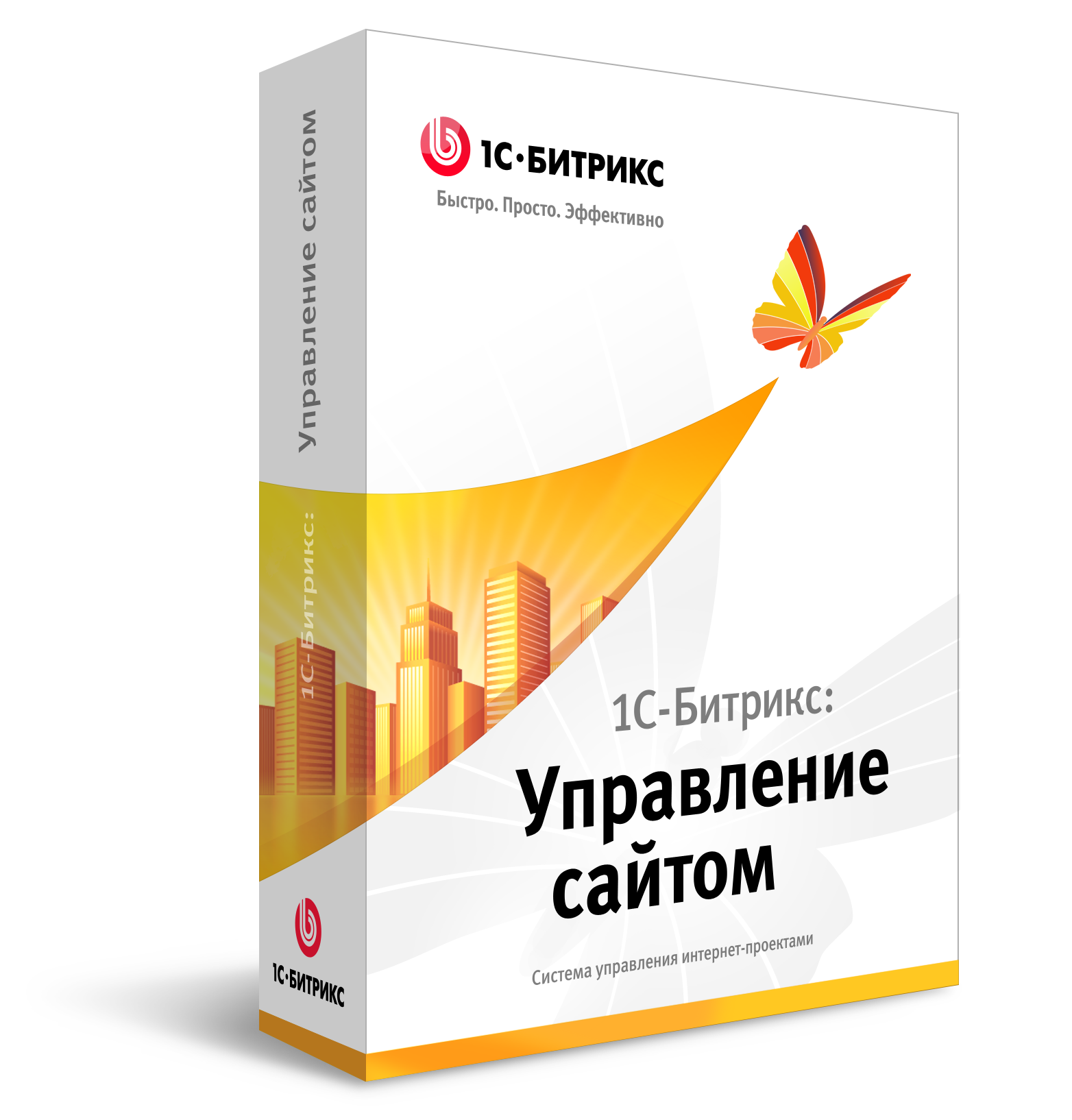 Битрикс для бизнесаПлюсы
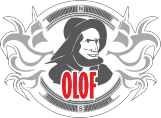 маркетплейс
Плюсы БитриксМаркетплейс
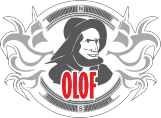 1 000
готовых
решений
1 500
вспомогательных
модулей
Битрикс для бизнесаПлюсы
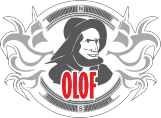 маркетплейс
 готовые решения
Битрикс для бизнесаПлюсы
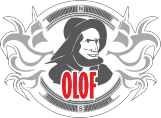 маркетплейс
 готовые решения
 любит ФЗ
Битрикс для бизнесаПлюсы
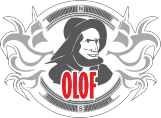 маркетплейс
 готовые решения
 любит ФЗ
 интеграции
Плюсы БитриксИнтеграции
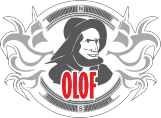 ROBOKASSA
1С
AmoCRM
Яндекс Касса
Платежные
системы
Битрикс
Битрикс24
CRM
Сбербанк
Онлайн консультант
Службы доставки
Битрикс для бизнесаПлюсы
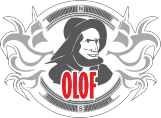 маркетплейс
 готовые решения
 любит ФЗ
 интеграции
 интерфейс
Плюсы БитриксИнтерфейс
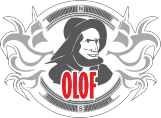 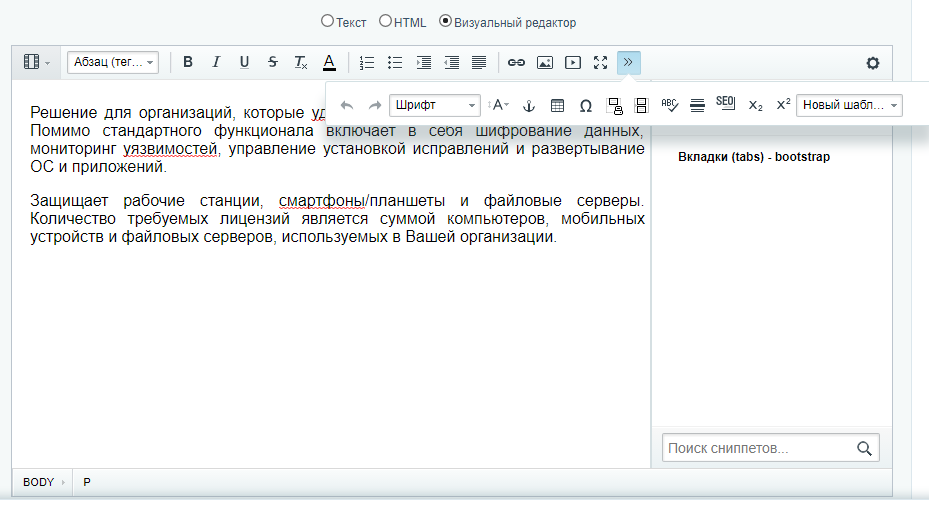 Плюсы БитриксИнтерфейс
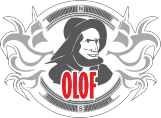 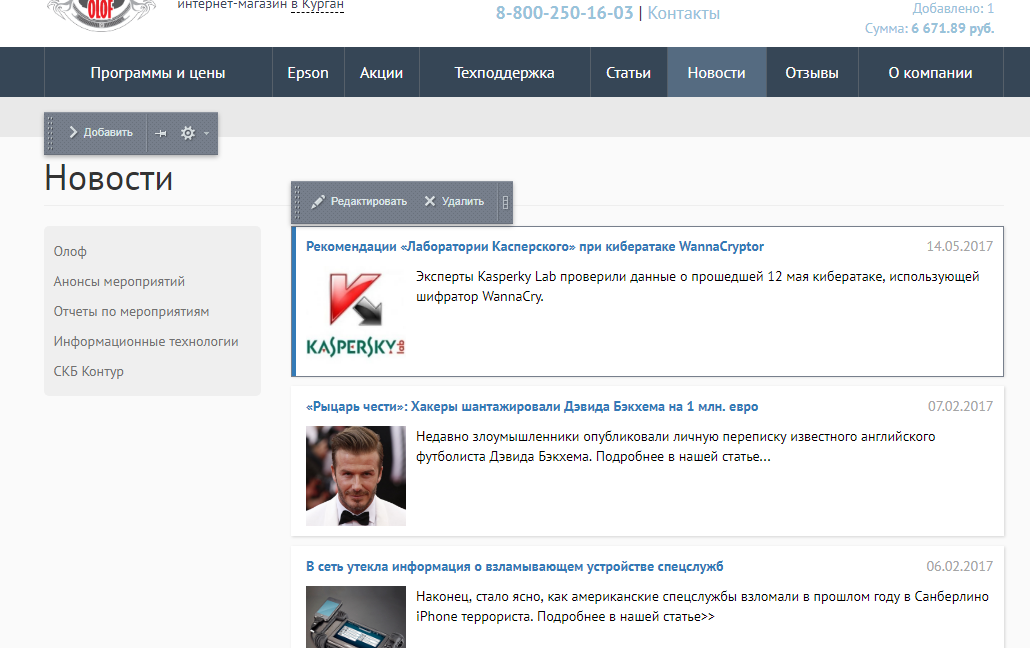 Плюсы БитриксИнтерфейс
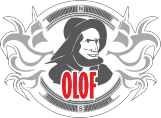 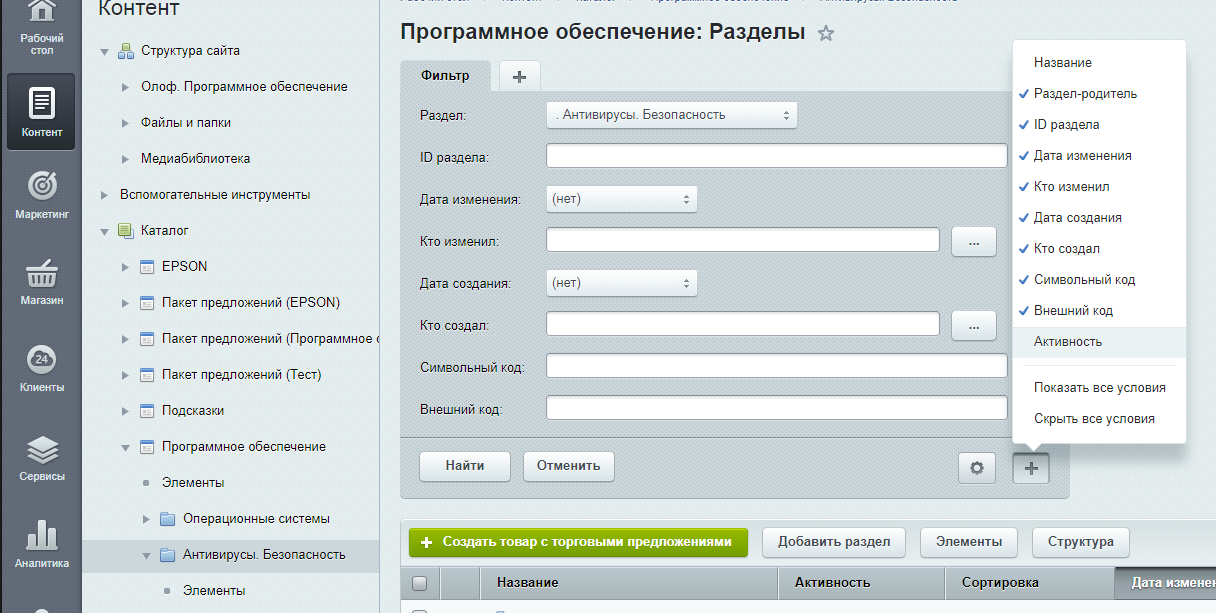 Битрикс для бизнесаПлюсы
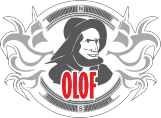 маркетплейс
 готовые решения
 любит ФЗ
 интеграции
 интерфейс
 безопасность
Плюсы БитриксБезопасность
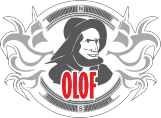 проактивная защита
 защита от DDoS
 журнал вторжений
 анализ исходного кода
Вопросы
Как заработать на Битрикс
Варианты заработка
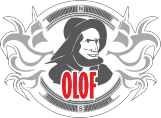 Продажа лицензий
Продажа решений
Разработка сайтов
Внедрение CRM
Интеграция с 1С
Спасибо за внимание